Ｙ軸
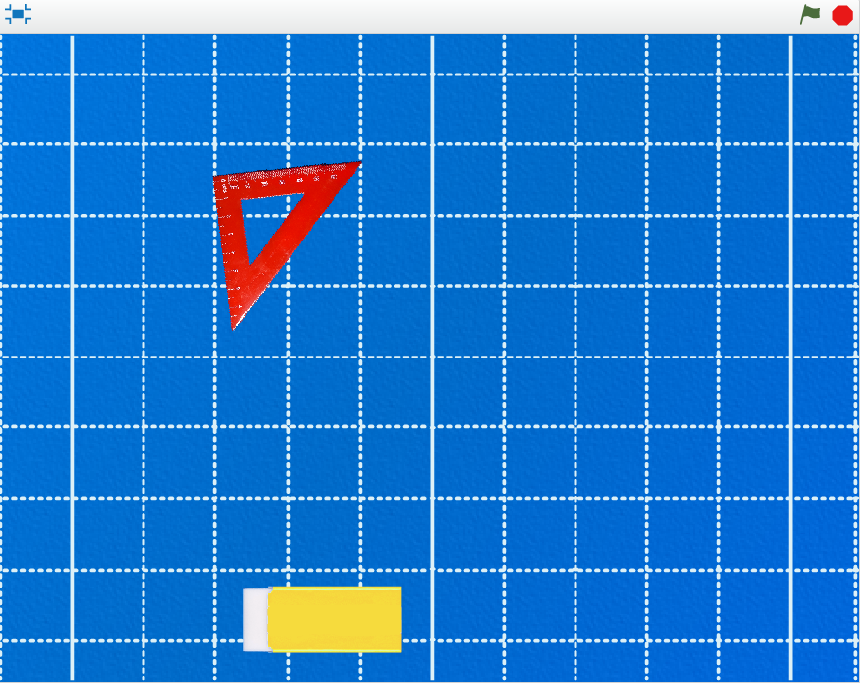 250
Ｘ軸
0
-250
250
-250